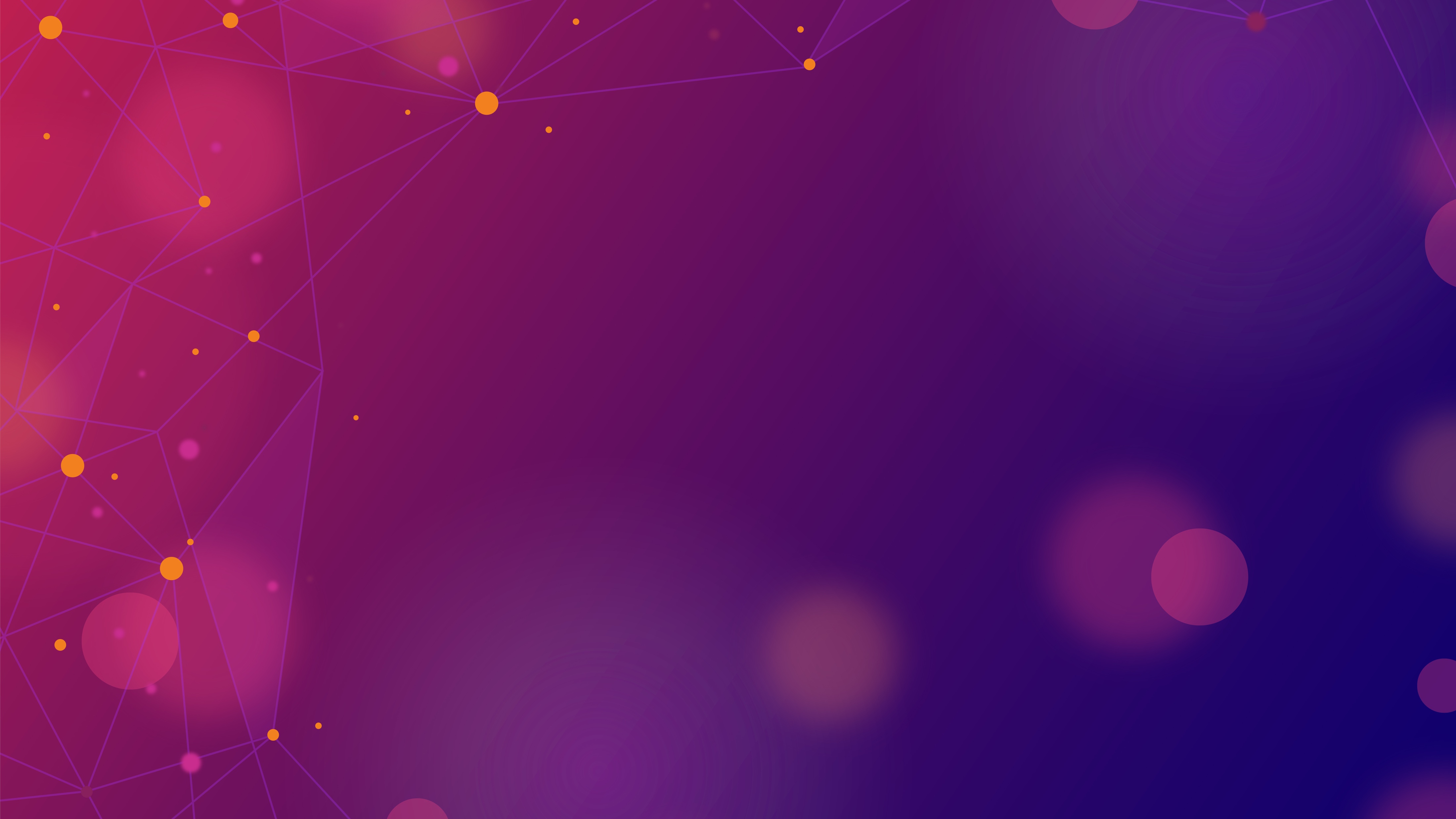 Join us for a discussion onThe African American Experience in Multiple MyelomaMay 13, 2021  3pm PST/6pm EST
Moderated by:
Register here: https://www.vaniamgroupevents.com/diversityinMM
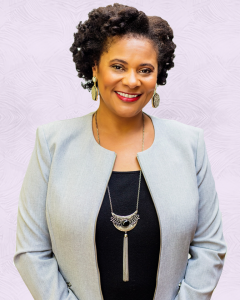 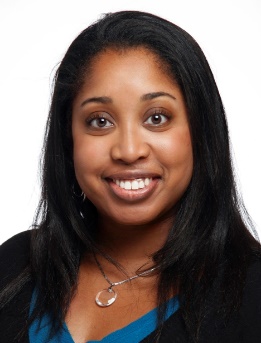 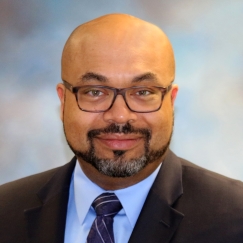 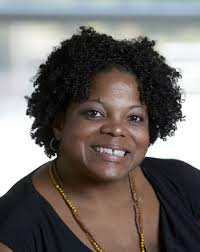 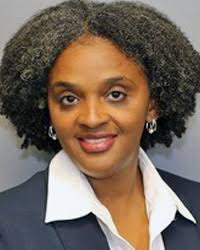 Marya L Shegog, PhD, MPH, CHES
Lazarex Foundation, Health Equity and Diversity Coordinator
Karen Winkfield, MD, PhD
Executive Director
Ingram Professor of Cancer Research at Vanderbilt Ingram Cancer Center
Craig Cole, MD
Assistant Professor
Michigan State University
Amy Pierre, RN, MSN, ANP-BC
Memorial Sloan Kettering Cancer Center
Clinical Director, Flatiron Health
Tiffany Williams, DNP, APRN, CPNP-PC
Multiple Myeloma Patient and Advocate
Brought to you by
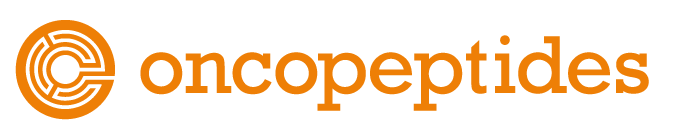 [Speaker Notes: No discussion of treatments – OK disease state and disparities]